Психологічна характеристика процесуальної діяльності
Діяльність слідчого і судді, пов’язана з розслідуванням злочину і розглядом кримінальних, цивільних та інших справ, підпорядкована встановленню об’єктивної істини, пізнанню конкретного. Пізнавальний характер правозастосовної діяльності в психологічному аспекті є надзвичайно складним.

Дослідження і оперативна організація (вирішення розумових завдань, побудова криміналістичних версій, складання слідчим планів проведення окремих процесуальних дій, практична організація роботи)
Правова регламентація 
Тактичний простір (криміналістична тактика – система методів і прийомів, що сприяє швидкому, повному та об’єктивному встановленню істини)
Наявність владних повноважень (обов’язковість розпоряджень слідчого і судді для окремих осіб і організацій)
Дефіцит часу (правова регламентація строків слідчої і судової діяльності, кількість кримінальних справ, особистісні якості)
Комунікабельність (здатність людини встановлювати психологічний контакт при спілкуванні з різними віковими і соціальними групами осіб)
Різноманіття розумових завдань
Завдання, пов’язані з виявленням доказової інформації. Їхня сутність — прогнозування можливих джерел інформації, виявлення шляхів їхнього одержання.
Завдання з висування слідчих і судових версій як припущень, що визначають напрям розслідування і шляхи пошуку істини в судовому розгляді. Це одна з форм моделювання, яке передбачає побудову уявної або фрагментарно дійсної структури події, дії або явища
Завдання з оцінювання доказової інформації: аналіз кожного доказу (показань свідків, підсудних, речових доказів, висновків експертів тощо) та їхньої сукупності, встановлення причинних зв’язків, логіка доказування тощо.
Завдання з прийняття найважливіших рішень: завдання, пов’язані з порушенням кримінальної справи, притягненням особи як обвинуваченого, винесенням вироку чи рішення, внесенням подань та ін.
Наявність негативних емоцій
Слідчий — це посадова особа органів прокуратури, внутрішніх справ, податкової поліції, служби безпеки, призначена у встановленому законом порядку, завданням якої є провадження досудового слідства. Може працювати в слідчо-оперативній групі чи слідчій бригаді.

Слідчий процесуально незалежний при прийнятті рішень. 
При провадженні досудового слідства всі рішення про спрямування слідства і про провадження слідчих дій слідчий приймає самостійно, за винятком випадків, коли законом передбачено одержання згоди від суду (судді) або прокурора, і несе повну відповідальність за їх законне і своєчасне проведення (ст. 114 КПК України). 

Слідчий є тією особою, яка повинна мати необхідні знання (мати кваліфікацію юриста) і професійний досвід. Це зумовлено складністю і багатогранністю виконуваної діяльності. 
Слідчий — це та особа, яку має характеризувати не тільки самоорганізація, а й уміння організовувати інших людей, координувати їхню діяльність.
Професіограма слідчого
 — це багаторівнева ієрархічна структура, що відображає всі основні сторони професійної діяльності слідчого, а також особистісні якості і навички, що реалізуються в цій діяльності. 
Професіограма слідчого складається з декількох блоків: 
пошукова діяльність (спостережливість, допитливість, стійкість і концентрація уваги, висока орієнтація); 
комунікативна діяльність (товариськість, емоційна стійкість, чуйність, уміння слухати людину, вміння говорити з нею); 
посвідчувальна діяльність (акуратність, пунктуальність, чітка письмова мова); 
організаційна діяльність (самоорганізованість, воля, зібраність, цілеспрямованість, наполегливість, організаторські здібності в роботіз людьми); 
реконструктивна діяльність (пам’ять, уява, мислення, загальний і спеціальний інтелекти, інтуїція); 
соціальна діяльність — загальні якості: патріотизм, гуманність, чесність, принциповість; спеціальні якості: прагнення до істини і торжества справедливості, професійна гордість, професійна етика.
Професійно необхідні психічні властивості: творче мислення, комунікабельність, організаторські здібності, здатність протистояти тим негативним емоціям.
Обвинувачений — це особа, щодо якої в установленому законом порядку винесено постанову про притягнення її як обвинуваченого. 
Обвинувачений є особою, якій ставиться у вину вчинення злочину. 
Існують такі типові форми поведінки (позиції) обвинуваченого: 
каяття у вчиненні злочину (явка з повинною, дії щодо відшкодування збитків та ін.); 
протидія розслідуванню (приховування слідів злочину, схиляння тих чи інших осіб до давання неправдивих показань, одержання інформації про перебіг розслідування, повідомлення неправдивої інформації тощо); 
продовження злочинної діяльності, вчинення нових злочинів.
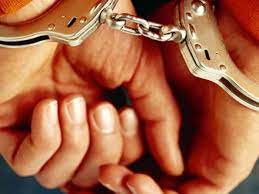 Для обвинуваченого характерне пануванням захисної (оборонної) домінанти, яка викликає неупорядковану активність, «штовхає» винного на вчинення дій, що за розрахунками злочинця мають захистити його від викриття.
Злочинець прагне потрапити на місце вчинення злочину (цим пояснюються випадки, коли злочинці ставали понятими, а потім їхнє процесуальне становище «трансформувалося» на обвинувачених). 
Злочинець будь-якими засобами намагається одержати інформацію про перебіг розслідування, іноді пропонує слідчому свою допомогу. 
Особа, яка вчинила злочин, відчуває потребу в спілкуванні, їй важко приховувати обставини злочину, є потреба повідомити кому-небудь приховувані обставини, поділитися своїми переживаннями.
В обвинуваченого можуть виявлятися так звані докази поведінки — дані про факти, що негативно характеризують поведінку обвинуваченого у зв’язку із вчиненим злочином. 
Докази поведінки свідчать про усвідомлення вини і можуть виявитися у поінформованості щодо таких обставин, які могли бути відомі лише особі, яка вчинила злочин: обмовці, підвищеному інтересі до розслідування конкретного злочину, мимовільній реакції на подразник тощо. Докази поведінки мають орієнтовне значення і використовуються в тактичних цілях.
Потерпілий — особа, якій злочином заподіяно моральну, фізичну або майнову шкоду. Тому його психологічні стани можуть визначатися «обвинувальним» ухилом, перебільшенням збитку і вини обвинуваченого. Почуття потерпілого можуть бути пов’язаніз депресією, соромом, образою тощо. У переважній більшості випадків потерпілі відчувають тривогу, страх перед можливою помстою злочинця.





Позитивна поведінка потерпілого — це поведінка, спрямована на запобігання конфліктній ситуації, припинення злочину і затримання злочинця (соціально позитивна поведінка). 
Нейтральною називається поведінка потерпілого, що не сприяє вчиненню злочину, але і не перешкоджає цьому (байдужа поведінка). 
Провокуюча поведінка потерпілого — це така поведінка з боку жертви злочину, що створює реальну можливість, сприяє реалізації злочинного наміру (характером, тривалістю та інтенсивністю).
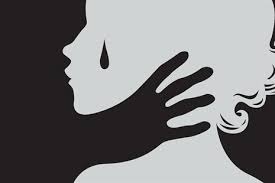 Свідком є особа, котрій можуть бути відомі будь-які обставини, що підлягають встановленню у даній справі. Свідок як процесуальна фігура «породжений» самим фактом злочину і тому є незамінним. Особа, викликана органом дізнання, слідчим, прокурором або судом як свідок, зобов’язана з’явитися в зазначені місце і час і дати правдиві показання про відомі їй обставини в справі (ст. 70 КПК України). Особа свідка має бути надійно захищена.
Психологічна характеристика свідка як особистості охоплює:
інтелектуальні, вольові, моральні та інші якості. 

Свідки відрізняються за обсягом сприйнятої ними інформації і можуть характеризуватися повідомленням неправдивих відомостей із різних мотивів.
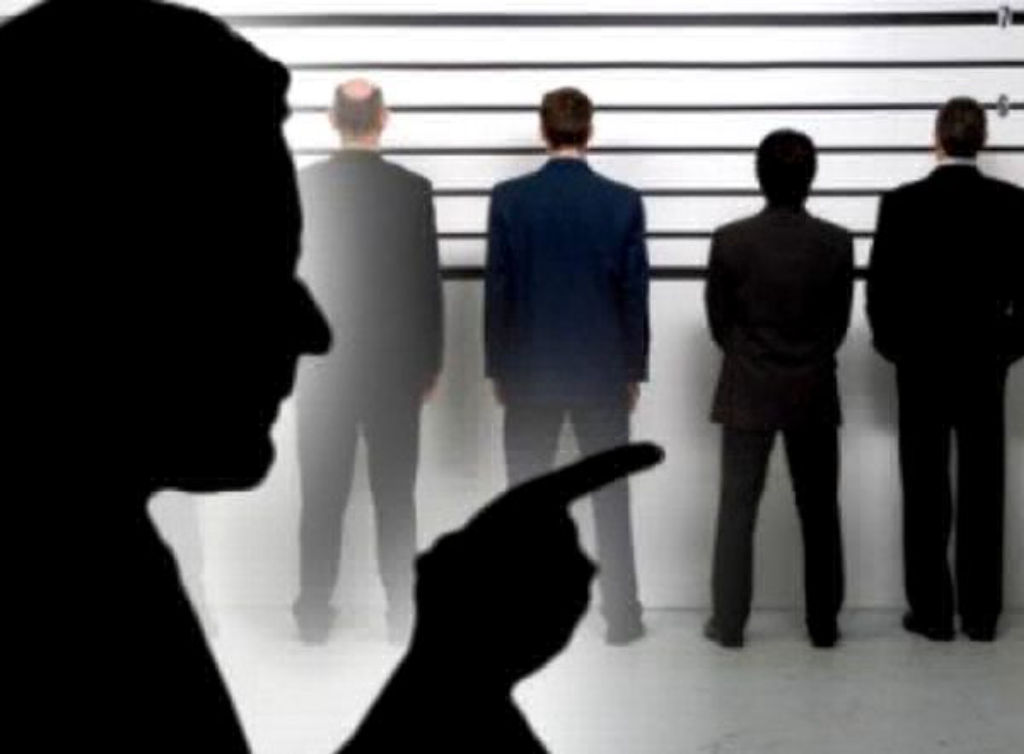 ПСИХОЛОГІЯ ОГЛЯДУ МІСЦЯ ПОДІЇ
Сутність огляду місця події полягає в безпосередньому вивченні (сприйнятті) слідчим приміщення чи місцевості, де вчинено злочин або виявлені його сліди. 
Метою даної слідчої дії є одержання доказів, які сприяють розслідуванню злочинного діяння і встановленню об’єктивної істини. 
Це одне з найскладніших слідчих дій, оскільки в процесі його проведення вирішується велике коло питань, що вимагають інтелектуального напруження, аналітичного підходу до осмислення і визначення комплексу даних, що стосуються події і можуть згодом відіграти роль доказів у справі.

Огляд місця події має певну специфіку, що виділяє його з-поміж інших слідчих дій:
кримінальна ситуація характеризується невизначеністю; 
огляд місця події спрямовано на виявлення доказів, характер яких диктується особливостями події злочину, способом його вчинення і приховування; 
при одержанні тієї чи іншої інформації слідчий повинен вирішити питання про її відношення до розслідуваного злочину і доказове значення.
Місце події є фрагментом об’єктивно існуючої події, де відображені її окремі сторони, моменти. 
Більшою чи меншою мірою воно містить об’єктивну інформацію про подію злочину, виражену в зміні обстановки, слідах перебування злочинця, слідах його дій, їх наслідків, намірів злочинця та інших даних, що дають змогу побудувати уявну або частково матеріальну модель злочину, його обставин.
Інформація, що є на місці події, має різнобічний характер і різну доказову значущість. 

У складному формуванні даного процесу психологія постає в декількох аспектах, а саме: 
сприйнятті обстановки місця події; 
уявному аналізі виявлених слідів і речових доказів; 
установленні причинного відношення виявленого до події злочину; 
створенні уявної моделі події, що сталася.
Взаємозв’язок особи злочинця і відображень місця злочину

Вчинення злочину пов’язане з матеріальними змінами первинної обстановки (порушення первинного положення, місцезнаходження, стану різних об’єктів, що утворюють речове середовище, в якому вчинено злочин). Сліди в широкому розумінні, охоплюють: комплекси елементів, притаманних певним подіям (сліди ДТП, пожежі та ін.); зміну обстановки (поява чи зникнення предметів, зміна їхнього місця розташування); зміну виду або стану предмета.

Стать злочинця
Вік злочинця
Анатомічні ознаки злочинця (зріст за слідами рук чи ніг, статура, за способом проникнення в приміщення, тощо)
Кількість злочинців 
Наявність злочинного досвіду (злочинний почерк)
Особливості звичок, нахили, аномалії психіки тощо
Контркриміналістика (фальшиві сліди з метою заплутати слідство)
Складання психологічного портрета 
(психологічного профілю) злочинця

Портрет (профіль) розшукуваного злочинця є системою відомостей про психологічні та інші ознаки даної особи, важливі для його виявлення та ідентифікації. 

Охоплює:
психологічні; 
правові; 
соціально-демографічні; 
криміналістичні ознаки злочинця. 

Головним в психологічному портреті є те, що він відображає внутрішні, психологічні, а також поведінкові ознаки людини. Це один із різновидів розумових моделей. Його основна функція — бути засобом розшуку, виявлення злочинця, особу якого не встановлено.